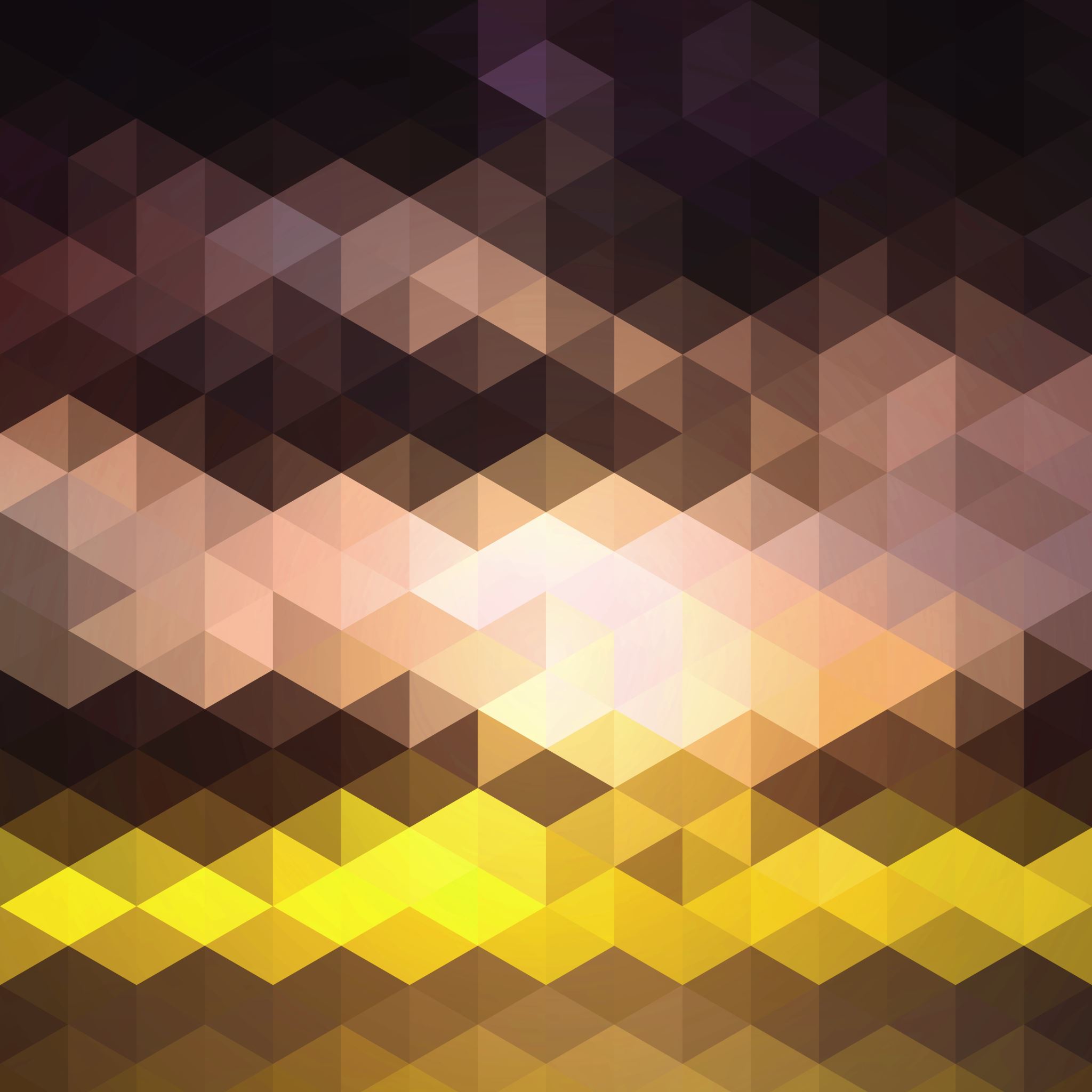 My Digital portfolio
By Carlito, Lopez
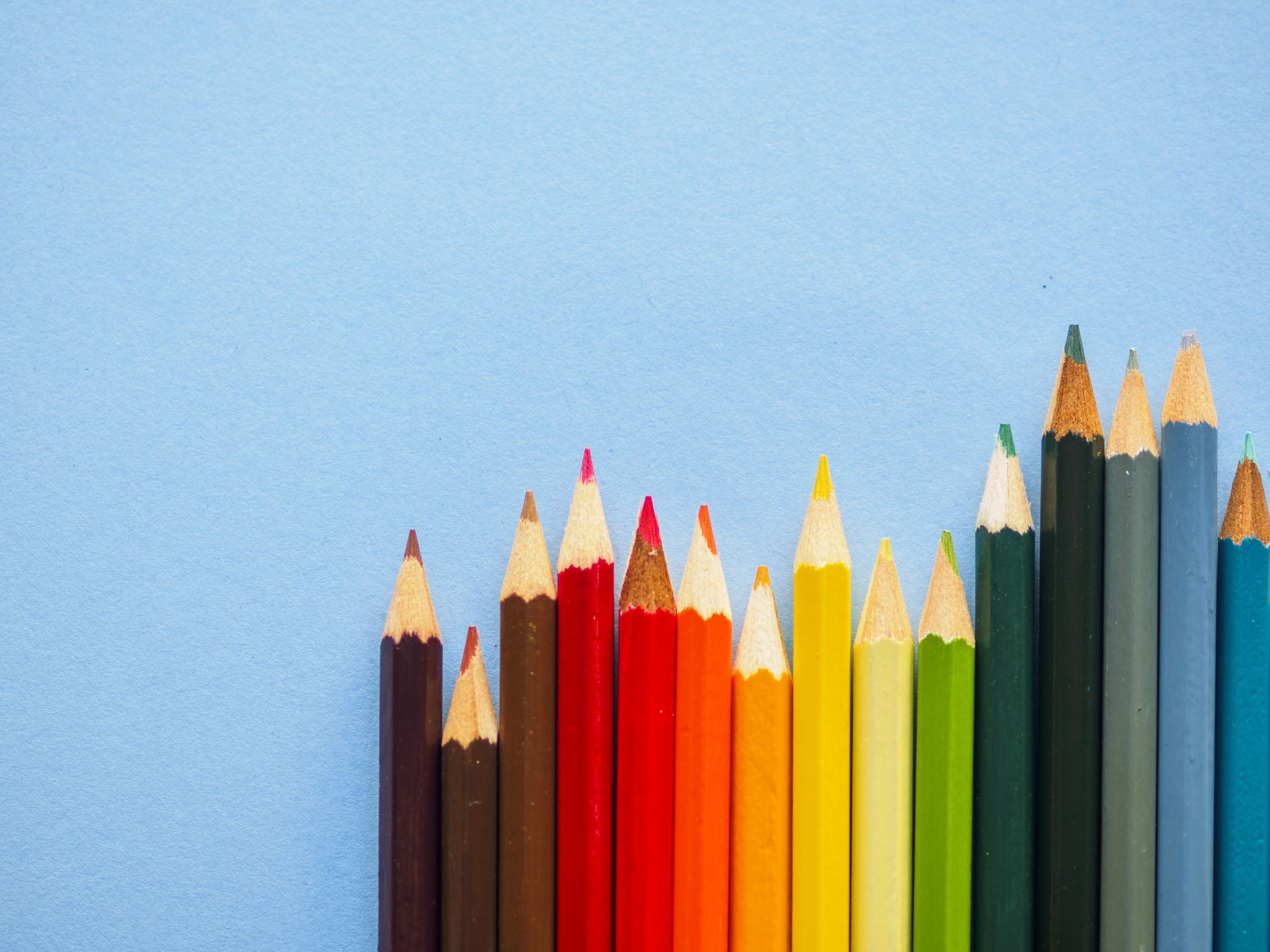 SLIDES
Introduction
Slides
Social's project
Physical education log
Learned to cook
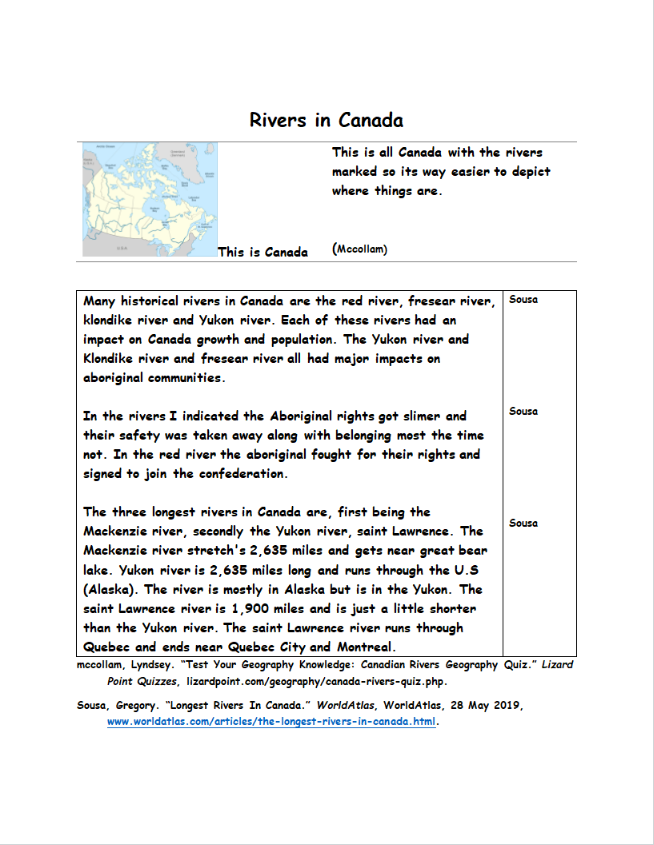 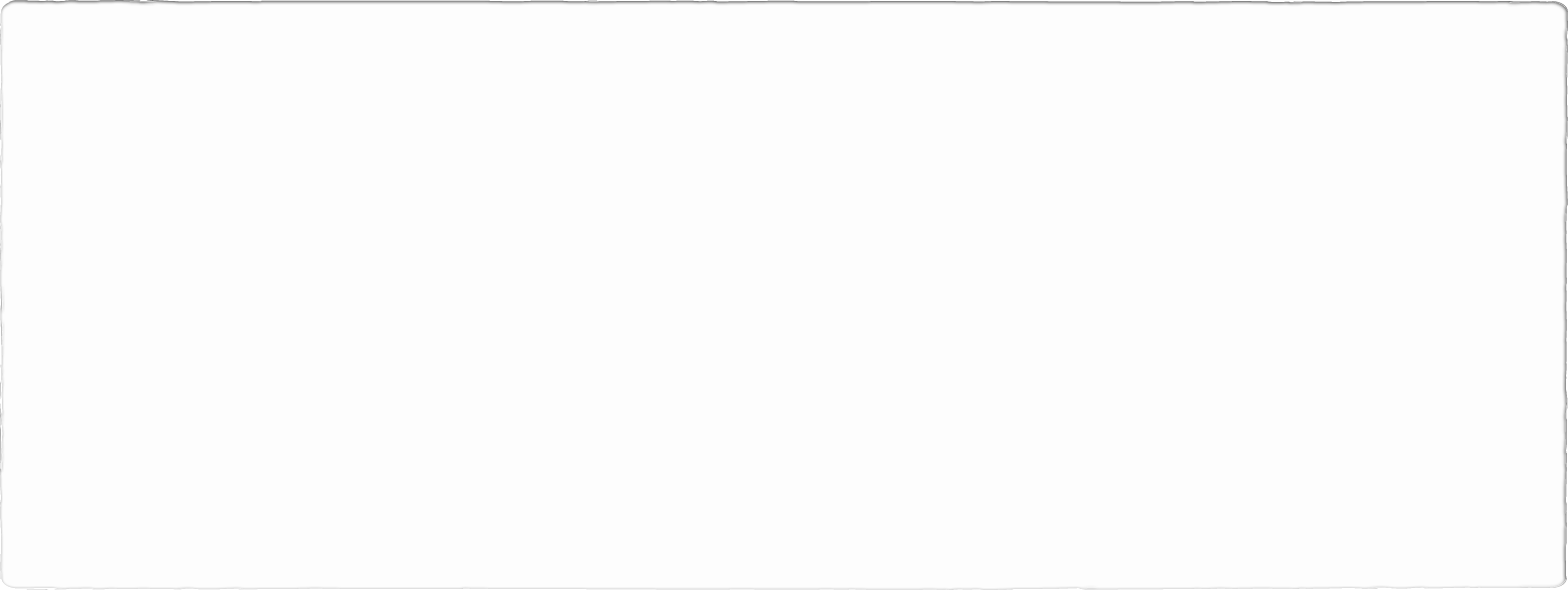 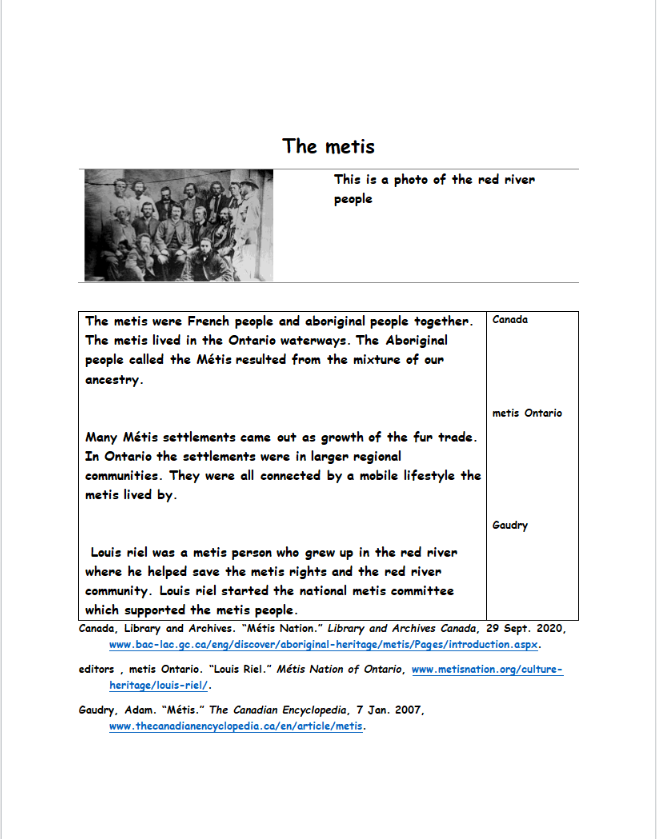 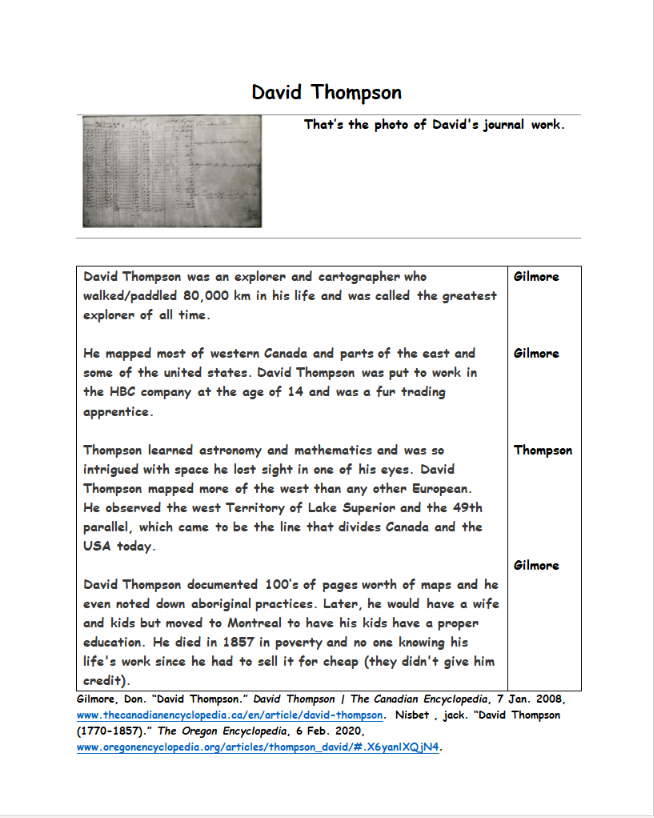 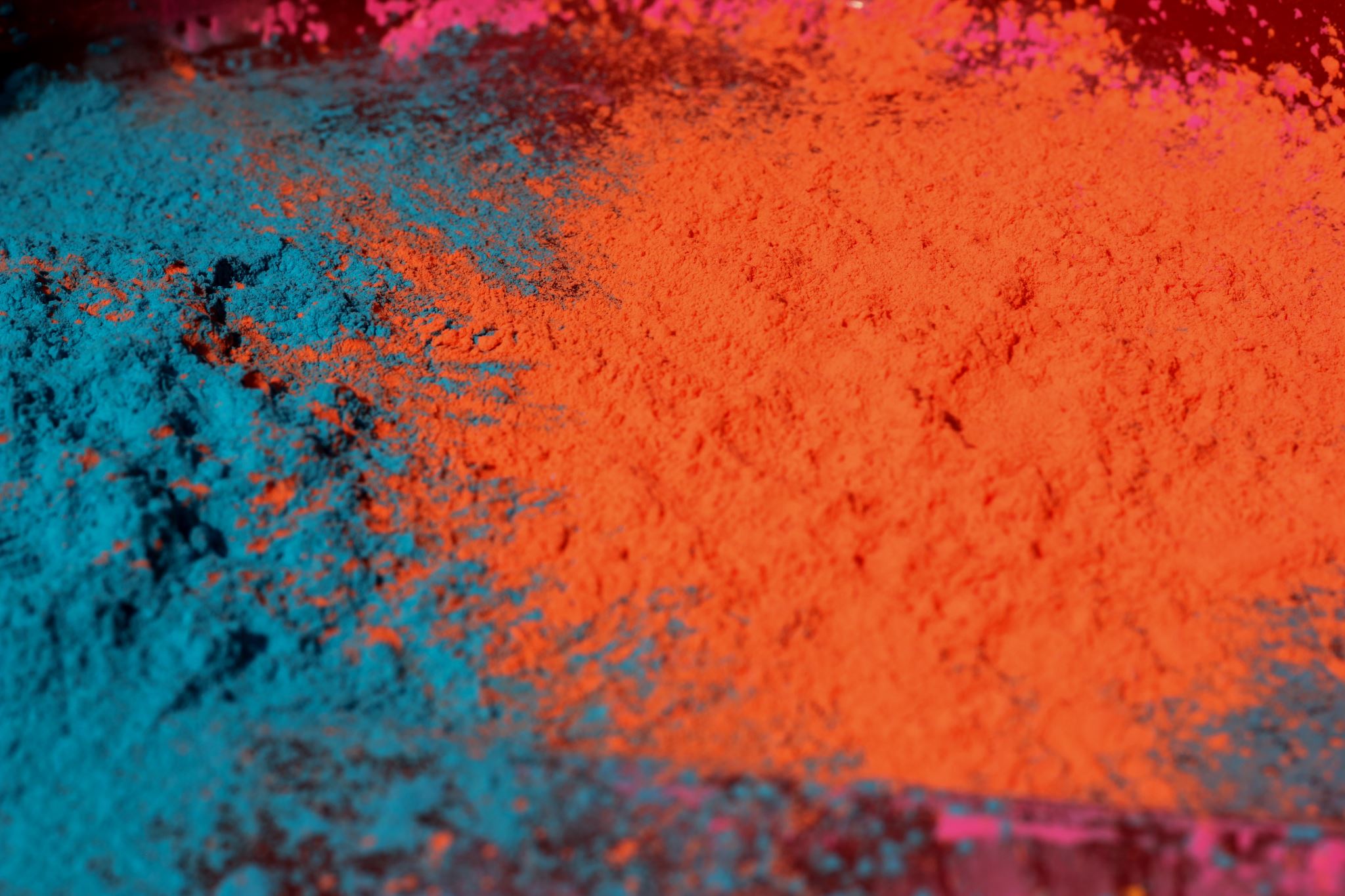 Social project
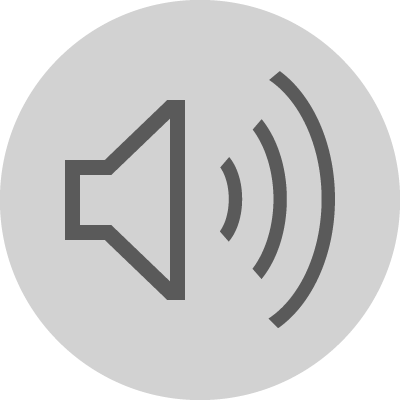 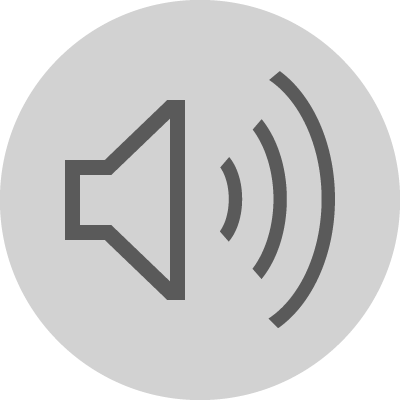 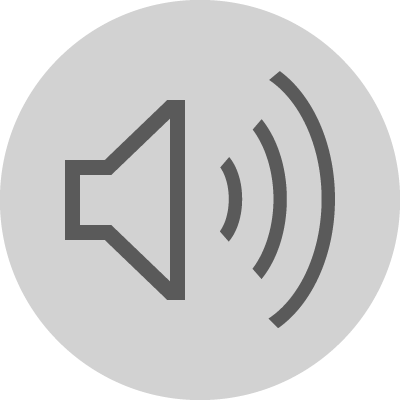 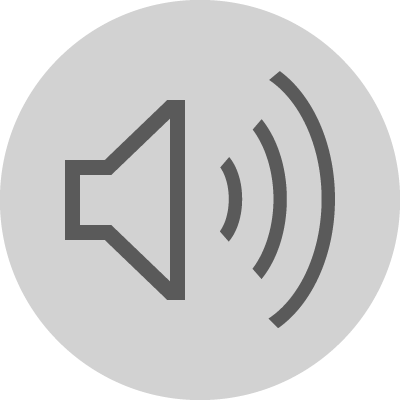 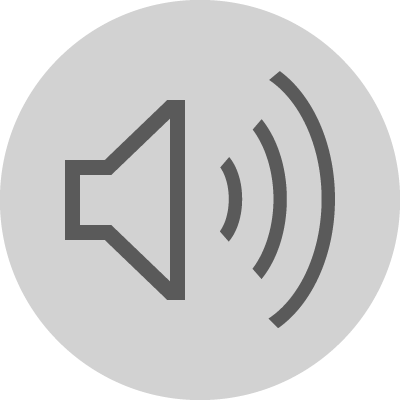 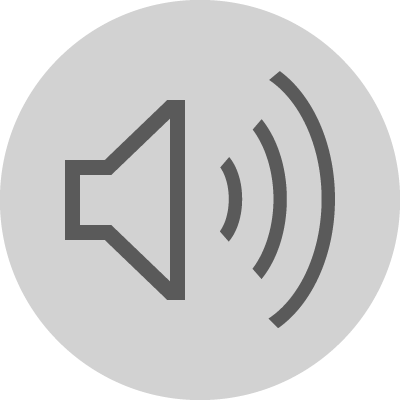 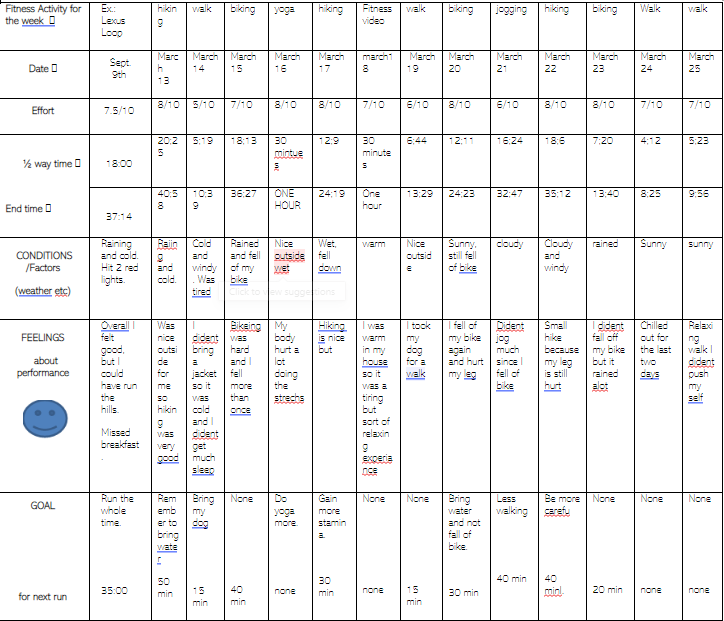 P.E
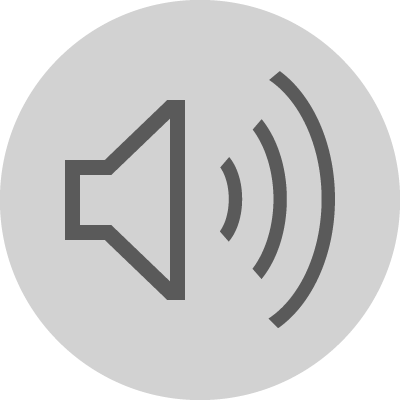 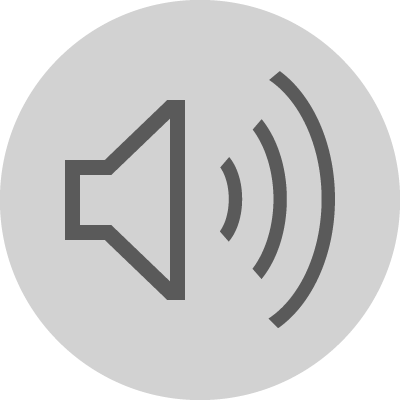 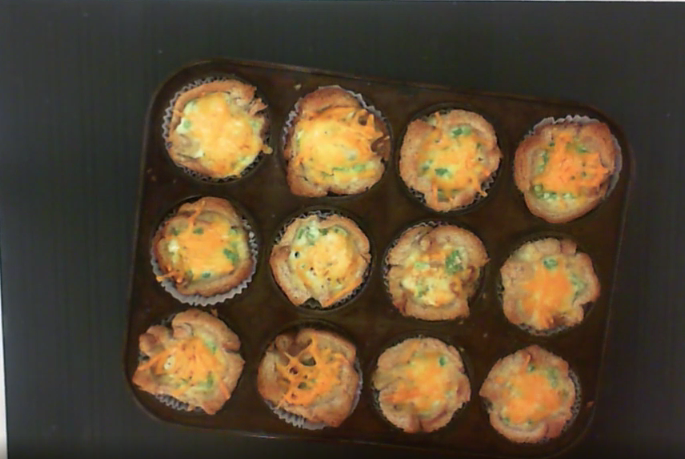 cooking
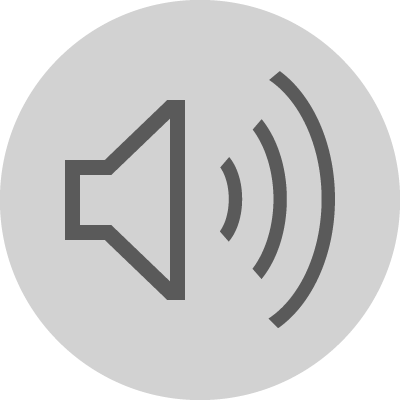 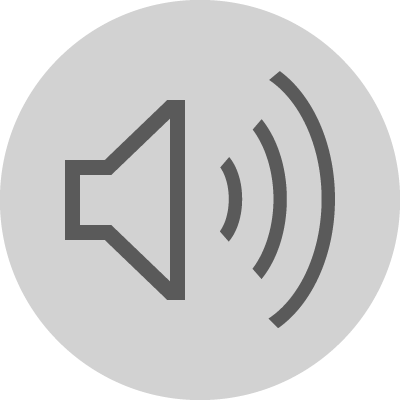 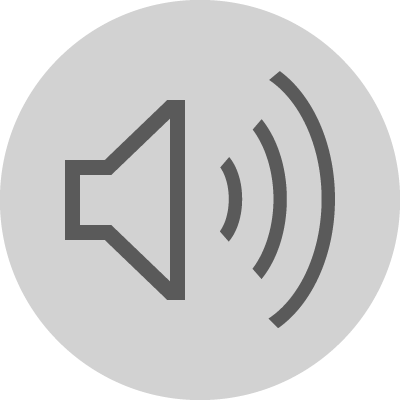 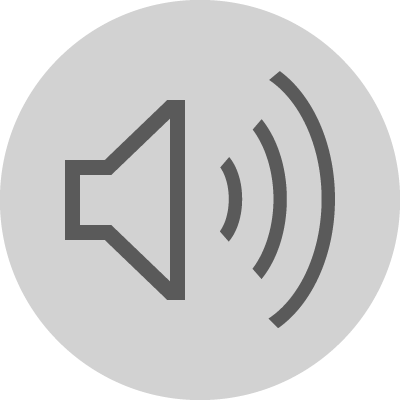 The End
By Carlito Lopez